RESPECT
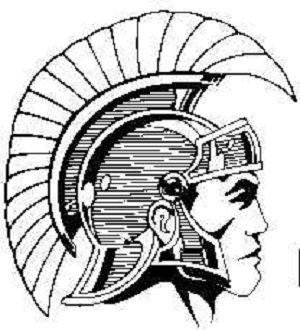 Lathrop Intermediate School
2015-2016
Tuesday, September 1st
Today, in all of your periods, we will be discussing respect issues. 

What does it mean to be respectful?
“Respect for ourselves guides our morals, respect for others guides our manners.”
-Laurence Sterne
“We don't need to share the same opinions as others, but we need to be respectful.”
-Taylor Swift
Brainstorm
On your own, take one minute to write down your own definition for the word “respect”
Now with a partner, take one minute to share your definitions of “respect”
3 volunteers to share out/write up definitions on the white board
Period 1
Definition of RESPECT
To take notice of, to regard as worthy, to honor, to esteem for a personal quality or ability.
Period 1
Let’s try to come up with some examples…
Here is what respect looks like:
Period 1
Let’s try to come up with some examples…
Here is what respect looks like:
Period 1
Let’s play a game!
Here are the rules…
As we go through the next few slides, you will decide if the scenario shows someone being respectful or not.
If you think the slide does represent respect, you will give a thumbs up.
If you think the slide does NOT represent respect, you will give a thumbs down.
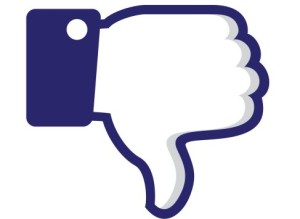 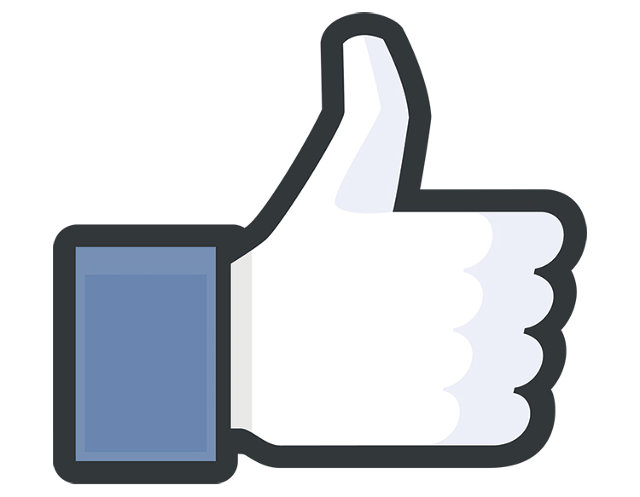 Period 1
Ms. Phillips asks the class if anybody can help her pass out materials. Jose raises his hand and volunteers to help.
Is Jose showing respect (thumbs up) or not (thumbs down) ?
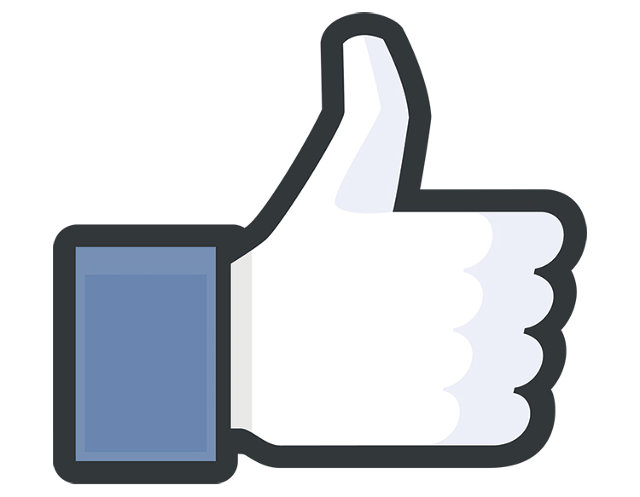 Period 1
Ashley is giving a presentation to the class about The Renaissance. Jonathan talks to his neighbor Mario during her presentation.
Is Jonathan showing respect (thumbs up) or not (thumbs down) ?
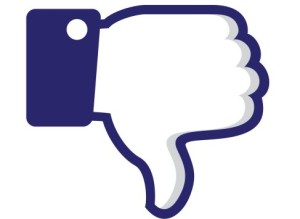 Period 1
Eddie pulls Jackie’s hair, so Jackie calls Eddie a jerk.
Are either Eddie or Jackie showing respect (thumbs up) or not (thumbs down) ?
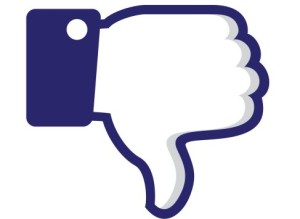 Period 1
Daniel passes the soccer ball to David and David says, “thank you.”
Is David showing respect (thumbs up) or not (thumbs down) ?
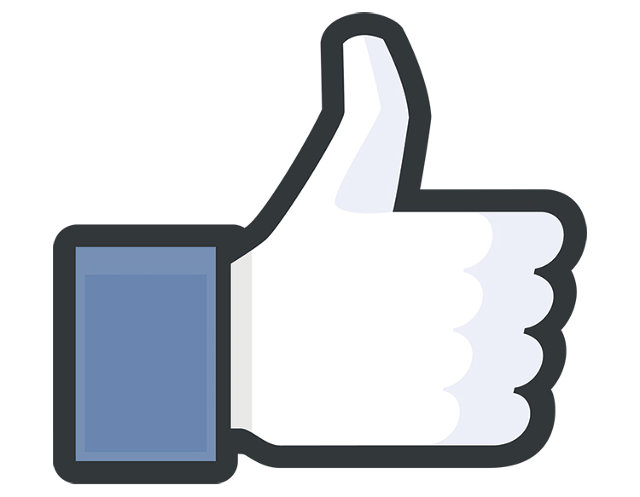 Period 1
Review from Period 1
What definitions did you come up with last period for the word “respect”?
3 volunteers to share out/write up definitions on the white board
Period 2
Brainstorm
What other words can you think of that relate to the word “respect”?
Now with a partner, take two minutes to share your synonyms of “respect” and fill in the circle map
Volunteers come up to the white board and write them down
Period 2
Circle Map
Respect
Period 2
Circle Map
Honor
Dignity
Recognition
Regard
Respect
Reverence
Esteem
Consideration
Courtesy
Period 2
After discussing, what can we add to our chart?
Here is what respect looks like:
Period 2
Review
What definitions and related words did you come up with for the word “respect” so far?
3 volunteers to share out
Period 3
Real-World Experiences
With your partner, brainstorm examples of when students, parents, and teachers have shown respect.
These real-life examples will go on the outside of your circle map.
Period 3
Circle Map
Respect
Real-World Examples
Period 3
Circle Map
Honor
Dignity
A parent lets you make an important decision.
Recognition
Regard
Respect
Reverence
Esteem
Consideration
A teacher patiently repeating an explanation.
A classmate compliments your work.
Courtesy
Period 3
Review
Can anyone add words/phrases or personal experiences to the outer circle relating to the word “respect”?
3 volunteers to share out/write on whiteboard.
Period 4
With a partner…
Imagine a situation in school where respect is used. It can involve students, teachers, or administration.
You and your partner have 5 minutes to write a summary of the example (3-5 sentences).
Volunteers to share out.
Period 4
How can we change the following situations from being disrespectful to respectful.
1) Stephanie, Karina, and Tiffany do not let Karla sit with them at lunch.
2) Students working in a group decide to ignore one of the student’s ideas.
Period 4
Skit Time
Students will work in groups of 4.
With your group, you will be given a scenario. You will have 5 minutes to come up with a skit to represent the scenario using respect. Each group will perform the skit to the class.
Be creative!
Period 5
Reflection
Think about everything we discussed today.
Describe how you will demonstrate respect at Lathrop. Include at least 2 examples of respect within the classroom. Include at least one example of respect in another area of the school.
Share final product with teacher via SAUSD Gmail account.
Period 6